EDI Operating System
Davydenko Vladimir,
Mc Girr Stephen,
Purcell Sean.
Table of Contents
Introduction

 History and Background

 Architecture of the OS

 Desktop View

 Conclusion
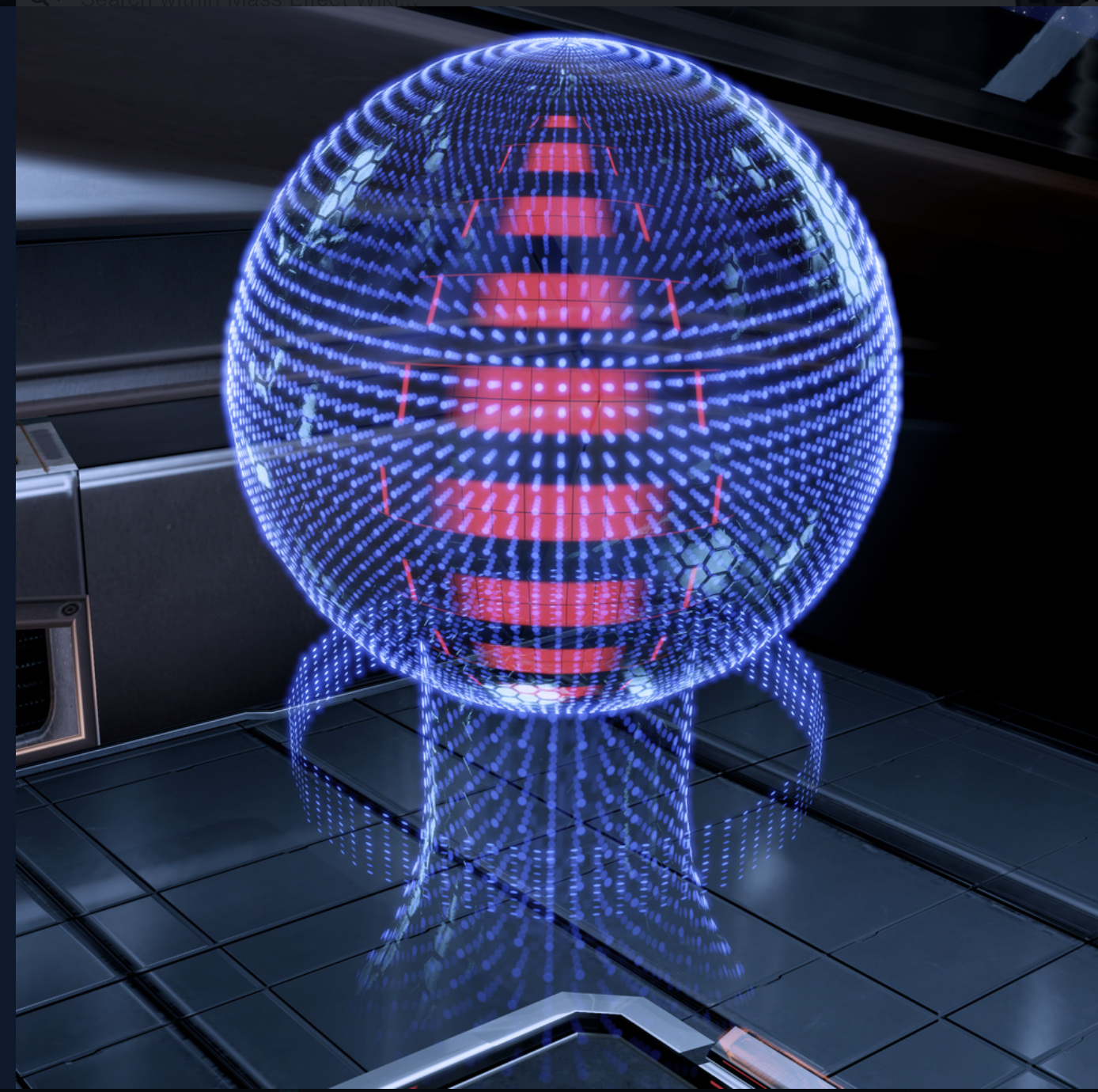 Introduction
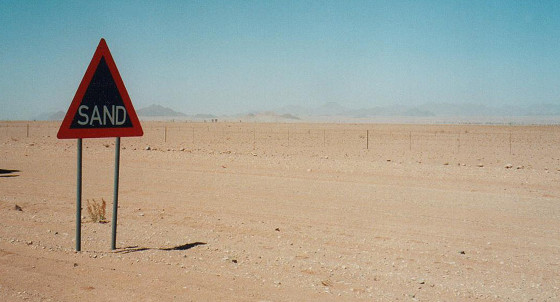 Stating the obvious




Imagination
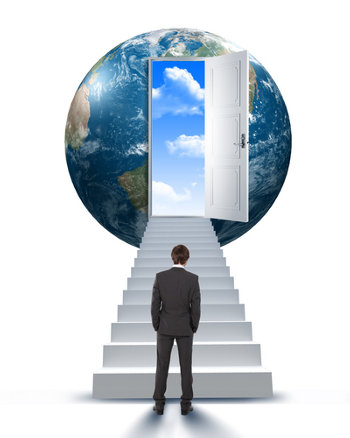 History and Background
The Enhanced Defense Intelligence.

AI created by Cerberus and Installed aboard the Normandy SR-2 as its Operating system.
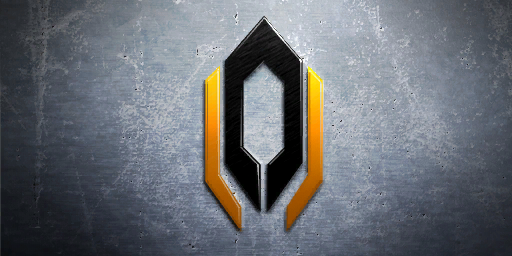 History and Background
EDI is an AI that functions as the electronic warfare defense for the ship. 

EDI initially was developed of the rouge Hannibal-class VI from Luna, with additional engineering from Reaper technology.
History and Background
Because of the potential danger of a rogue AI, it has been given behavioral blocks and cannot interface with the ship's systems.
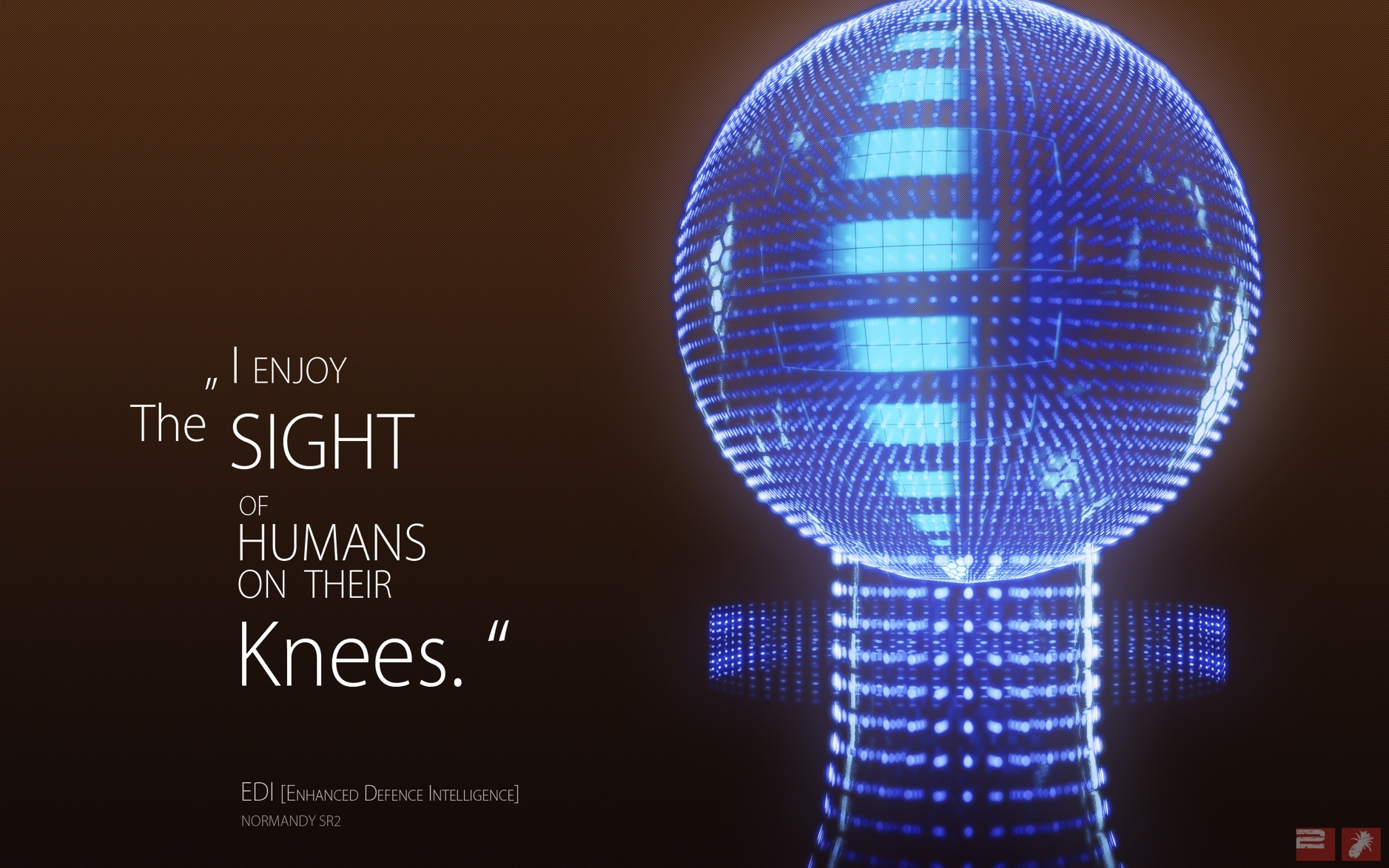 Architecture of EDI OS
EDI runs a Hybrid Kernel operating system architecture.
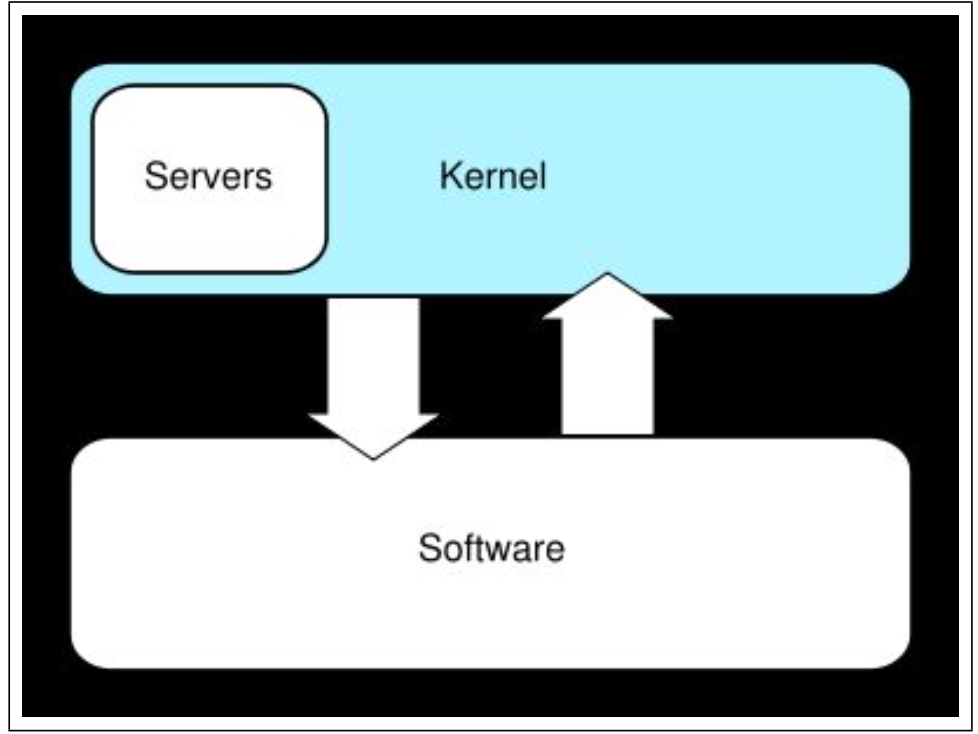 Architecture of EDI OS
The idea behind a hybrid kernel is to have a kernel structure similar to that of a microkernel, but to implement that structure in the manner of a monolithic kernel.
Architecture of EDI OS
This kernel approach combines the speed and simpler design of monolithic kernel with the modularity and execution safety of microkernel.
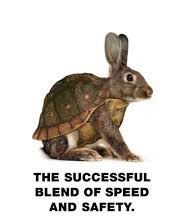 Architecture of EDI OS
In contrast to a microkernel, all (or nearly all) operating system services in a hybrid kernel are still in kernel space.
Architecture of EDI OS
So there are none of the reliability benefits of having services in user space (as in microkernel), as well as having none of the performance overhead for massage passing and context switching between kernel and user.
Architecture of EDI OS Diagram
[Speaker Notes: Inter process communications]
Architecture of EDI OS
Although at the moment The "hybrid" category is controversial, due to the similarity of hybrid kernels and ordinary monolithic kernels. In the future such architecture might evolve into better way of building OS
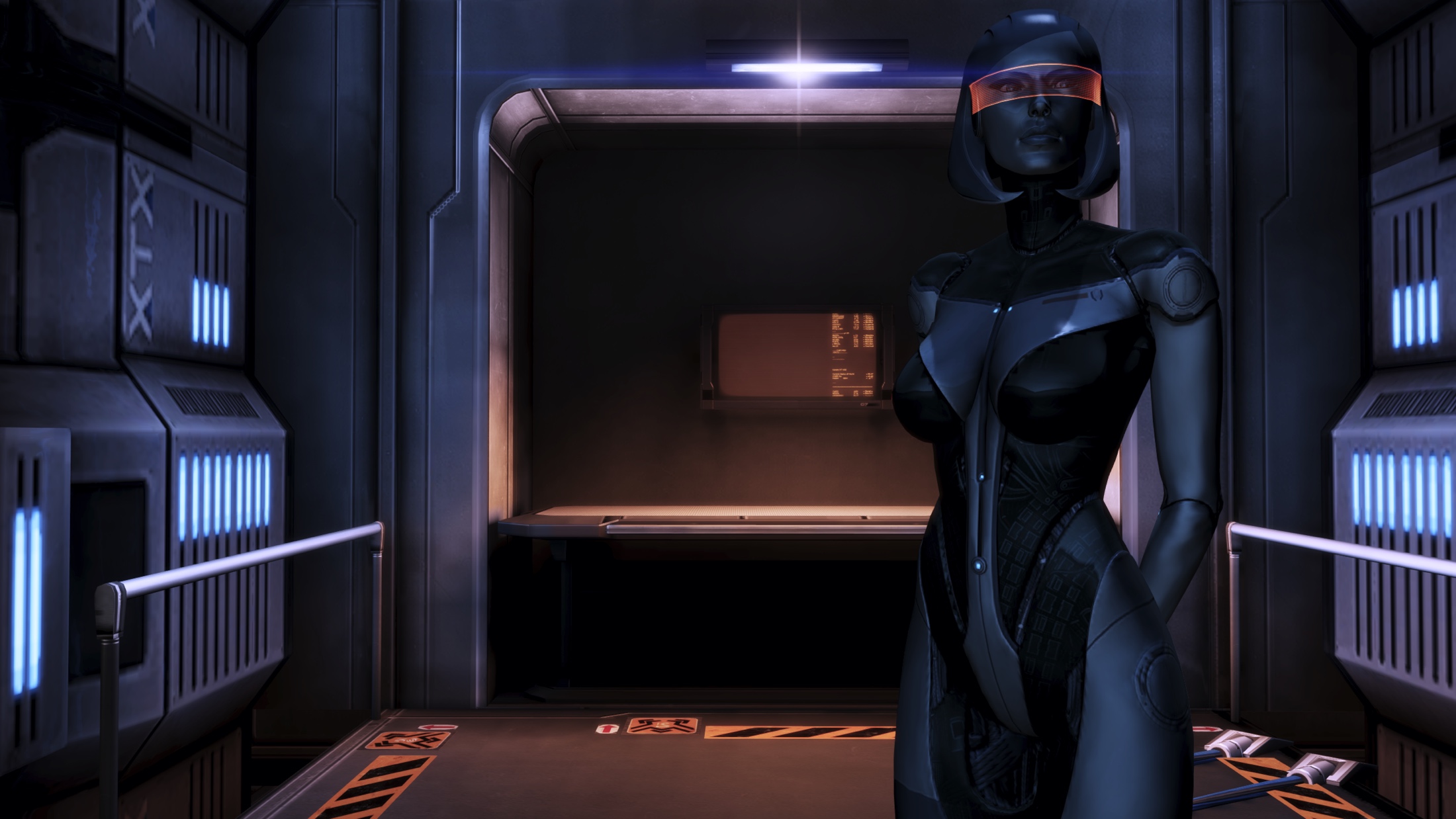 [Speaker Notes: It is contervetial at the moment but if we can indeed take the best parts of the two]
Architecture of OS
Comparison of different types of Operating Systems
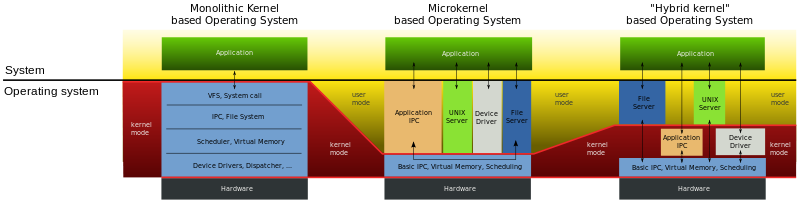 Desktop of the Operating System
Introduction to the EDI Operating System
Conclusion
The Microsoft NT kernel is a well-known example of a hybrid kernel that powers Windows NT, Windows 2000, Windows XP, Windows Server 2003, Windows Vista, Windows Server 2008 and Windows 7.
Conclusion
Operating System of the future
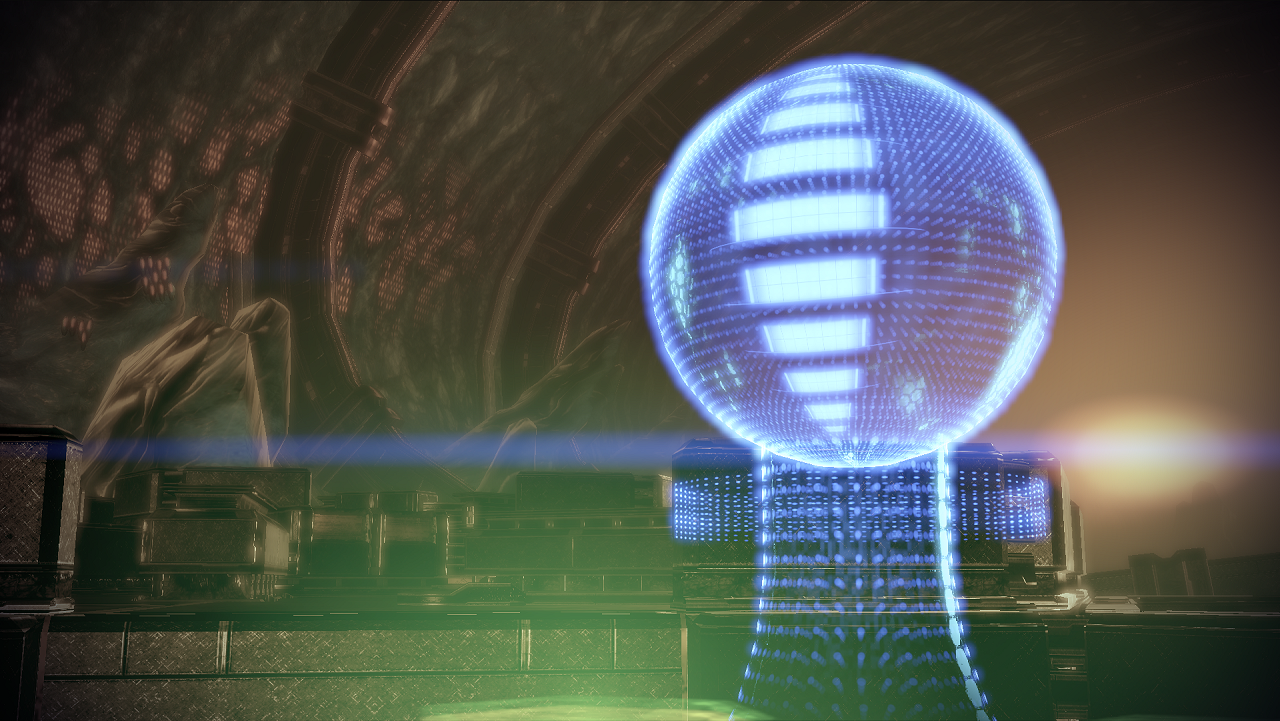 [Speaker Notes: Even though we see it all the time on the tv how much of a techno leap we need to make to have a os that can run an entire ship without over heating etc etc]
Conclusion
Any questions?
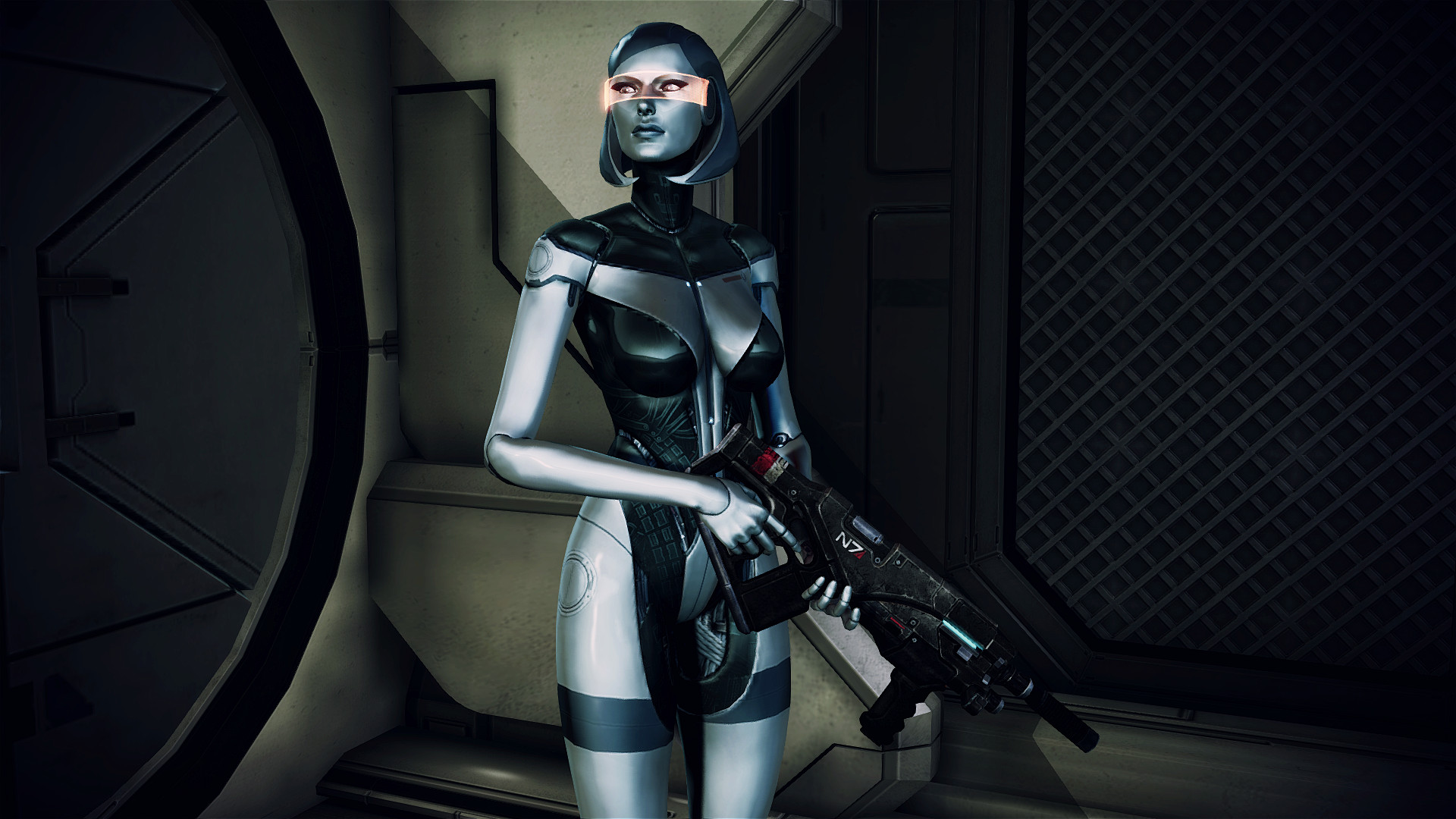